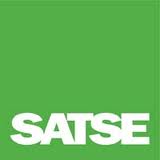 SATSESINDICAT D’INFERMERIA
DAVID OLIVER VILAR
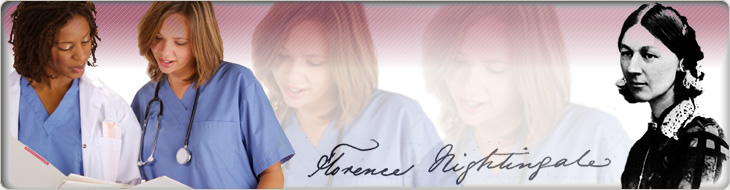 QUI SOM ?
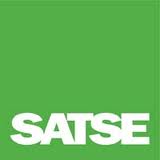 Amb 30 anys d’història, el Sindicat d’Infermeria -SATSE- és una organització formada per més de 100.000 professionals d’infermeria associats i milers d’ estudiants adherits.
 Comptem amb una implantació majoritària en el sector sanitari i ens caracteritzem per la defensa dels infermers, llevadores i fisioterapeutes.
 
Allunyats de partits i d’ideologies polítiques i de finançament públic.
Respectem el pluralisme dels afiliats i dels alumnes adherits.
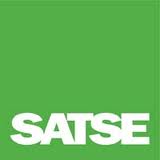 QUÈ VOLEM?
Per a SATSE, els aspectes estrictament professionals/laboral  són part fonamental de la nostra activitat. 
Lluitem per aconseguir el desenvolupament professional amb el reconeixement social i científic dins l’estructura sanitària, així com el desenvolupament de les Especialitats. 
De la mateixa manera participem activament en àrees vinculades a la salut laboral, l’ocupació, la formació, la cooperació internacional.
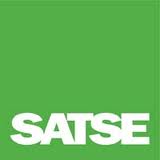 QUÈ GARANTIM?
SATSE ha aconseguit portar la veu de la Infermeria a tots els àmbits de negociació i presa de decisions.
 Jove, dinàmic i progressista, el Sindicat d’Infermeria treballa per a garantir els drets de les infermeres i la seva defensa, representant-los i oferint-los tot el recolzament informatiu, jurídic, formatiu i sindical què puguin necessitar.
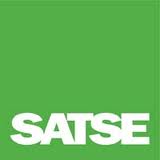 QUÈ DEFENSEM?
La nostra prioritat és defensar el col.lectiu d’infermeria,  i la sanitat en tots els àmbits.
Lluitem per una sanitat universal, equitativa i gratuïta.
Sabem que infermeria liderem les cures de salut de la població.
 Per tant, som un pilar basic de l’estat del benestar.
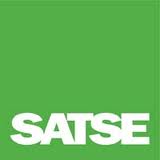 PRESÈNCIA INTERNACIONAL
Des de 1992 formem part de la Federació Europea de Sindicats Públics (EUROFEDOP) www.eurofedop.org/
De la Confederació Europea de Sindicats Independents (CESI)  www.cesi.org/ 

PORTEM LA VEU DE LA INFERMERIA  A EUROPA.
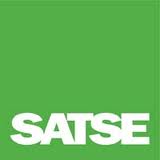 AVANTATGES DE REPRESENTACIÓ
Que et representi un/a infermer/a garanteix que coneix el teus problemes, la realitat de la professió, la problemàtica del teu centre i per tant, pot defensar-te millor i representar-te amb més efectivitat.
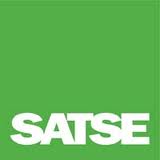 QUÈ T’OFERIM?
ASSESSORAMENT LABORAL: C.V., borsa de treball, contractes, plantilles de treball, nòmines, drets laborals.
ASSESSORAMENT JURÍDIC: escrits, demandes, reclamacions, convenis.
OFERTES DE TREBALL.
FORMACIÓ ESPECIALITZADA I CONTÍNUA. FUDEN.
PREMSA, WEB, XARXES SOCIALS.
POLISSA RC, DESCOMPTES (vivesatse).
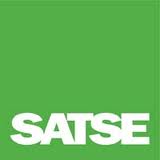 QUÈ REIVINDIQUEM?
A TOTS ELS NIVELLS: local, provincial, autonòmic, estatal i europeu, els nostres esforços són per assolir una millor visibilitat de l’ infermeria, unes millors condicions laborals i socials, ratis europeus, desenvolupament de les especialitats, conciliació de la vida familiar i laboral, reducció d’accidents laborals, més competències d’acord al Grau, participació en escoles i instituts, jubilació parcial i anticipada,...
I tot amb la figura central dels delegats sindicals, escollits pels treballadors dels centres de salut.
I amb les quotes dels afiliats, que ens permeten tirar endavant.
SATSE I LA INFERMERA DE SALUT I ESCOLA
Hem demanat insistentment a diversos fórums la necessitat i la urgència del reconeixement de la infermeria de salut i escola com ara:
A la mesa de treball del Departament de Salut sobre l’ENAPISC (Estratègia Nacional d’Atenció Primària i Salut Comunitària).
A la taula negociadora del II Conveni SISCAT.
A la Mesa de la Professió conformada per SATSE i pel Consell General de Col·legis d’Infermeres i Infermers.
A diversos mitjans de comunicació: premsa, televisió, ràdio, xarxes, …
GRÀCIES PER LA SEVA ATENCIÓ